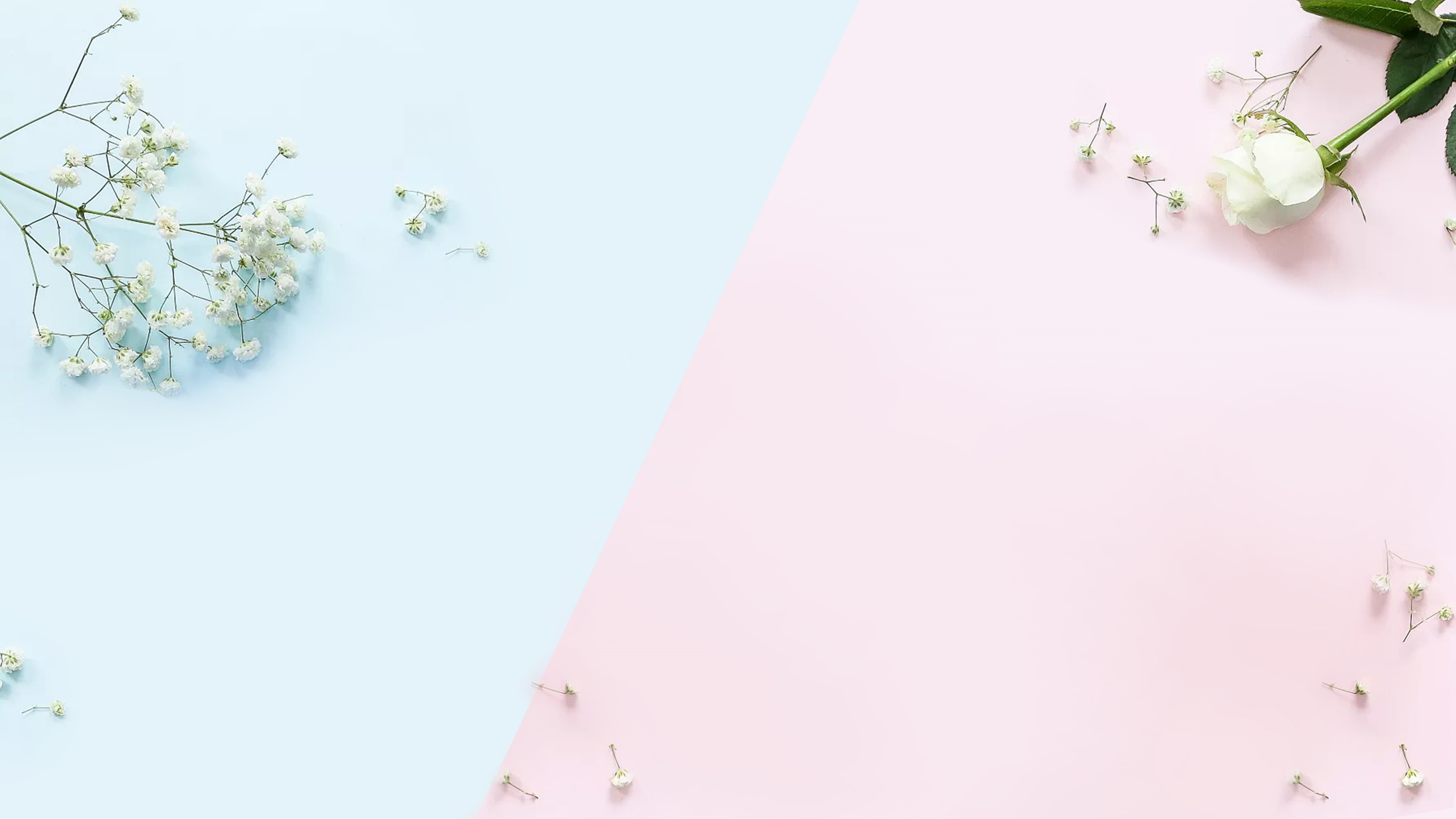 yuē shí jiān
约时间
Making Appointments
LI XIN YU
Vocabulary
zhōng      wén
中 文
1
Chinese language
Vocabulary
wén
文
1
language；script；written language
Vocabulary
bāng
帮
1
to help
Vocabulary
zhǔn        bèi
准 备
1
to prepare
Vocabulary
liàn         xí
练 习
1
to practice
Vocabulary
shuō
说
1
to say; to speak
Vocabulary
xià          ge
下 个
1
next one
Vocabulary
xià
下
1
below;next
Time Expressions
下个星期(xià ge xīng qī) literally means “the week below.” By the same token, 上个星期(shàng ge xīng qī ) literally means “the week above.” The measure word 个 can be omitted: 下个星期=下星期；上个星期=上星期. “Last/next month” is 上个月/下个月(shàng ge yuè/xià ge yuè).However, we don`t say “上月/下月”
To help you remember, envision a calendar. Next week/month is below(下,xià) this week/month; last week/month is above (上,shàng)
this week/month.
1
Time Expressions Involving Month and Week
1
1
Time Expressions
The above expressions with 月(yuè) and 星期(xīng qī) form two parallel serics. “one weeks” is 一个星期(yí ge xīng qī), therefore “one week later” is 一个星期以后(yí ge xīng qī yǐ hòu ). “One month” is 一个月(yí ge yuè), not 一月(yī yuè). “One month later” is 一个月以后(yí ge yuè yǐ hòu)
1
Additional Time Expressions Involving Year and Day
1
Additional Time Expressions Involving Year and Day
1
The above expressions with 天(tiān) and 年(nián) form two parallel series except for 昨天(zuó tiān) and 去年(qù nián)
Vocabulary
a
啊
1
(a sentence-final particle of exclamation, interrogation, etc)
Vocabulary
dàn         shì
但 是
1
but
Vocabulary
děi
得
1
must; to have to
The Modal Verb得(děi,must)
The Modal Verb得(děi) means “need to “ or “must”.
1.我现在得去开会，没空儿跟你聊天儿。
    wǒ xiàn zài dé qù kāi huì,méi kōng ér gēn nǐ liáo tiānr.
    I need to go to a meeting right now, and have no time  
    to chat with you.

2.我有事儿，得去学校。
   wǒ yǒu shìr，děi qù xué xiào 。 
   I`ve some business[to attend to]. I must go to school.
1
The Modal Verb得(děi,must)
The negative form of 得(děi,must) is 不用(bú yòng,need not) or 不必(bú bì, need not). not 不得(bú děi). Therefore, the correct way to say “ You don`t have to go to the library” in Chinese is A, not B:
1
A:你不用去图书馆。     or        你不必去图书馆。
    nǐ bú yòng qù tú shū guǎn      nǐ bú bì qù tú shū guǎn 

B:你不得去图书馆。
    nǐ bù děi tú shū guǎn
Vocabulary
gēn
跟
1
with
Vocabulary
jiàn      miàn
见 面
1
to meet up;to meet with
Vocabulary
miàn
面
1
face
Vocabulary
huí          lái
回 来
1
to come back
Directional Complements (I)
来/去(lái/qù, to come/go) can serve as a directional complement after such verbs as 进(jìn, to enter) and 回(huí, to return). 来(lái, to come) signifies movement toward the speaker, while 去(qù, to go) signifies movement away from the speaker.
1
来
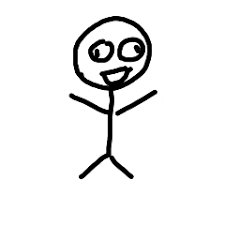 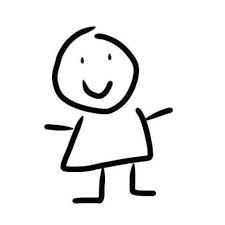 Directional Complements (I)
来/去(lái/qù, to come/go) can serve as a directional complement after such verbs as 进(jìn, to enter) and 回(huí, to return). 来(lái, to come) signifies movement toward the speaker, while 去(qù, to go) signifies movement away from the speaker.
1
去
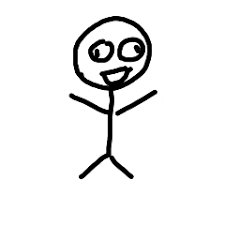 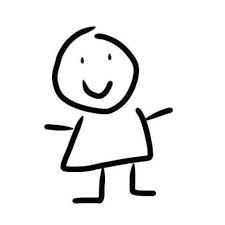 Directional Complements (I)
1、[A is at home, speaking on the phone to B, who is away from home]

A:你什么时候回来？
    nǐ shén me shí hou huí lai ？
    When are you coming back?

B:我六点回去。
    wǒ liù diǎn huí qu.
    I`m going back at six.
1
Directional Complements (I)
2、[A is outside, and B is inside. A knocks on the door, and B tells A to come in.]

B:进来。
   jìn lai.
   Come in
1
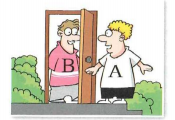 Directional Complements (I)
2、[Both A and B are outside. A tells B to go inside.]

A:进去。
   jìn qu.
   Go in
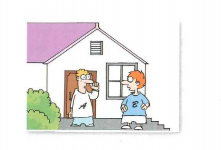 1
吧vs吗？
Compare the two particles 吧(ba) and 吗(ma):
1、你是李友吧?
(nǐ shì lǐ yǒu ba?)
You are Li You, aren`t you?
(I think you`re Li You. Am I right?)

2、你是李友吗？
(nǐ shì lǐ yǒu ma?) 
Are you Li You？
 (I am not quite sure.)
1
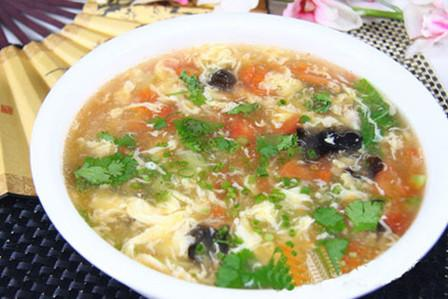 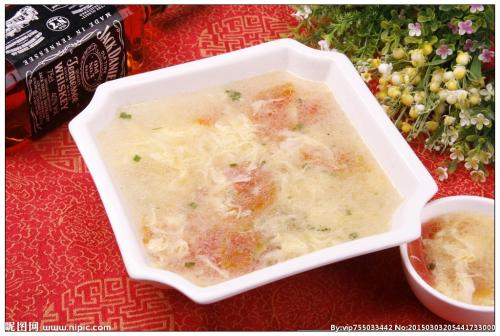 酸辣鸡蛋汤
   suān là jī dàn tāng


                          玉米粳yù mǐ jīng
1
柿茄木须汤
     shì qié mù xū tāng
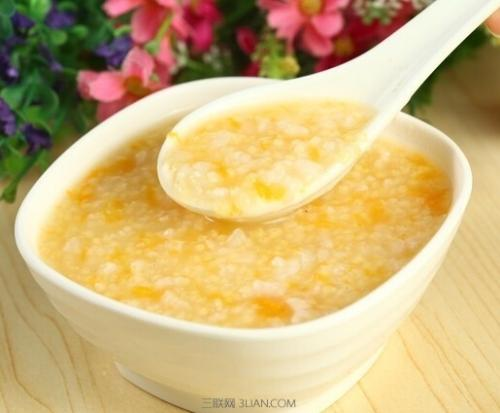 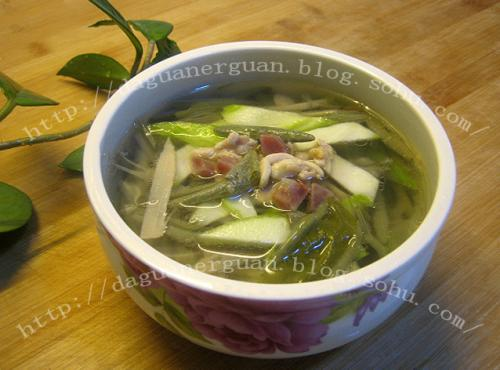 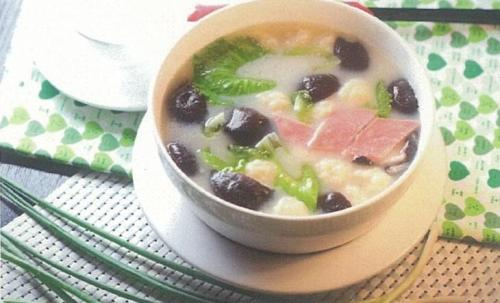 凤片纯菜汤
 fēng piàn chún cài tāng
1
清汤三鲜
   qīng tāng sān xiān
Text
李友:喂，请问，王朋在吗？
王朋:我就是。你是李友吧？
李友:王朋，我下个星期要考中文，你帮我准备一下，跟我    
练习说中文，好吗？
王朋:好啊，但是你得请我喝咖啡。
李友:喝咖啡，没问题。那我什么时候跟你见面？你今天晚上有空儿吗？
王朋：今天晚上白英爱请我吃饭。
李友：是吗？白英爱请你吃饭？
王朋：对。我回来以后给你打电话。
李友：好，我等你的电话。
1
Questions
1、Why did Li You call Wang Peng?
2、What will Wang Peng do tonight?
3、What will Li You do tonight?
1
Language Practice